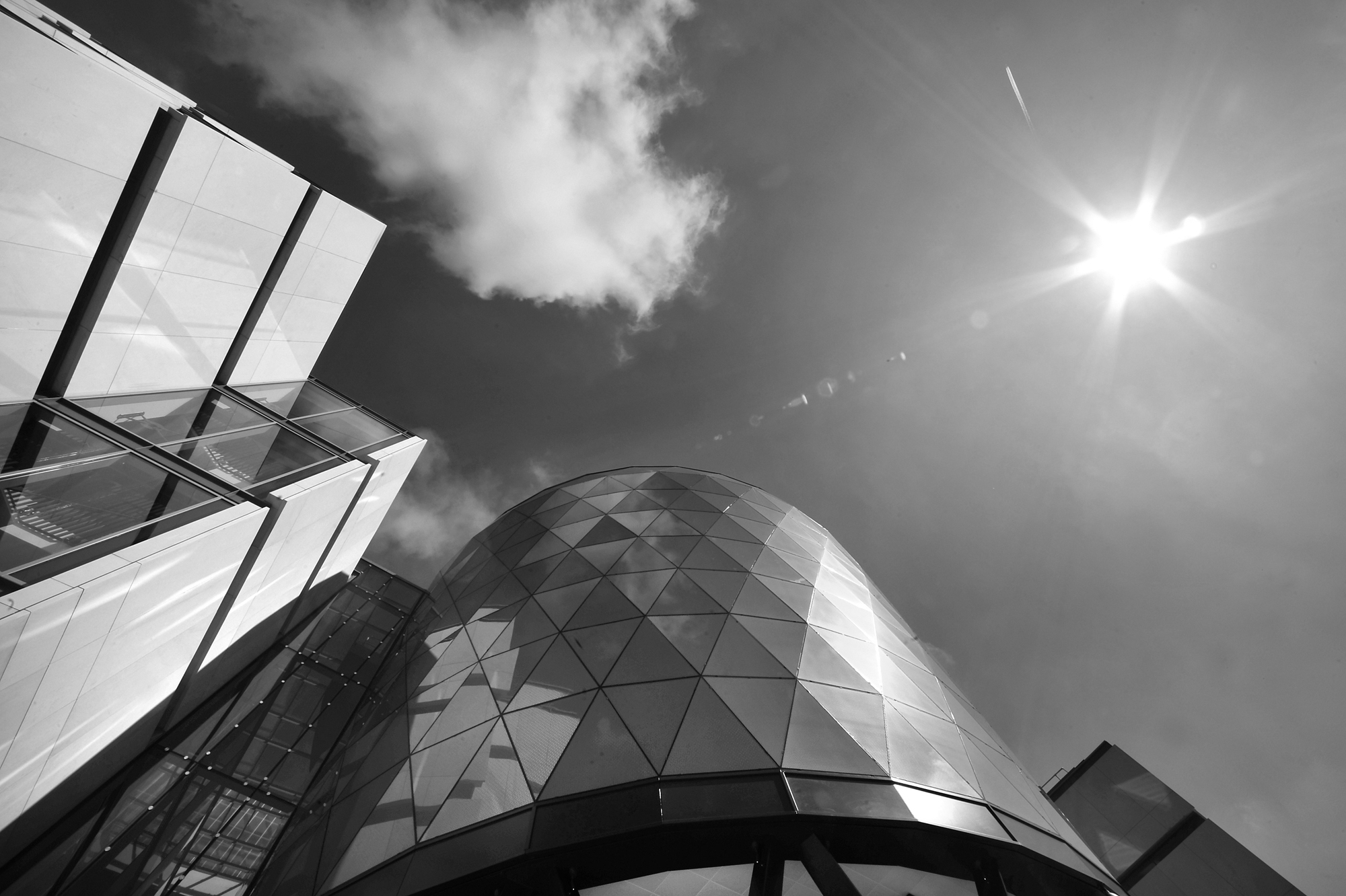 INNOVACION SOCIALCRITICA & TENDENCIAS
Dr. Pedro Pablo Cardoso
Leeds Beckett University
p.p.cardoso-castro@leedsbecket.ac.uk
Aproximación critica
Instrumentalización de la función social – Logica de mercado para atender necesidades sociales
Validación de la ausencia de estado – vía paradigma del emprendimiento
Confusión/Imprecisión  lingüística, semántica, ideológica: Innovación social como socialismo, revolución, humanismo, mercantilismo, utilitarismo,  tecno centrismo?
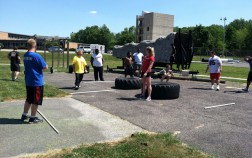 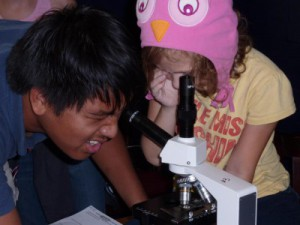 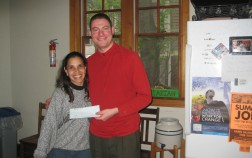 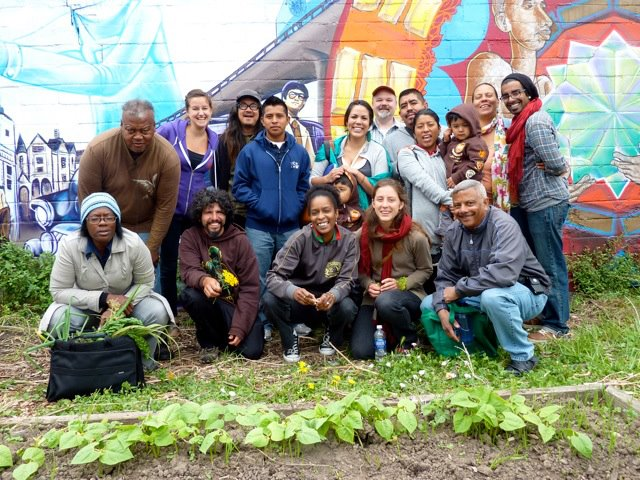 Tendencias Emergentes de innovación social
Innovación Social y Cambio Climático: Transition Network 
Cohesión social y relaciones comunitarias: El Banco del tiempo
Nuevas economías – Economía circular: Monedas locales
Ensenando a pescar: desarrollo de capacidades locales en el ámbito rural
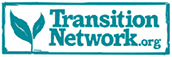 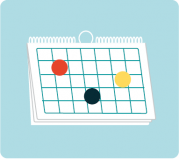 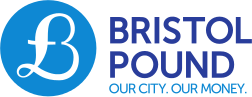 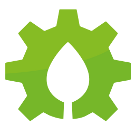 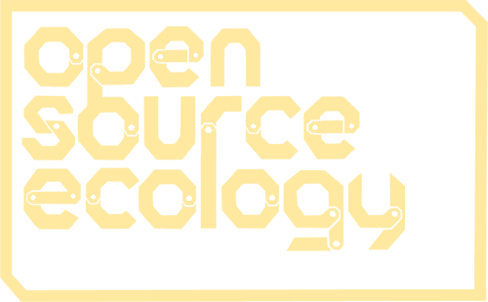 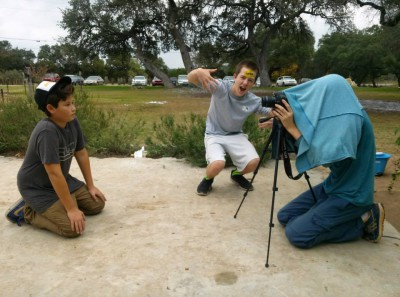 Jóvenes expertos – Habilidades para la
Ciudadanía global.
Movimiento Escuela Nueva
Aprendizaje Abierto (Open Learning): no 
Centrado en pruebas ni niveles –vs – 
Habilidades (detección & desarrollo), maestría y aplicación practica
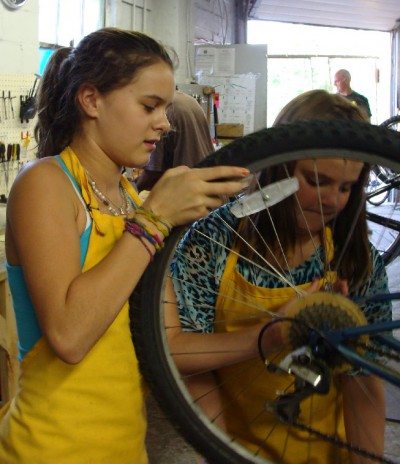 Gana tu regalo: Desarrollando habilidades 
para su uso practico en la vida. Confianza, 
Carácter, disciplina, interés… y semillas de 
Emprendimiento!!
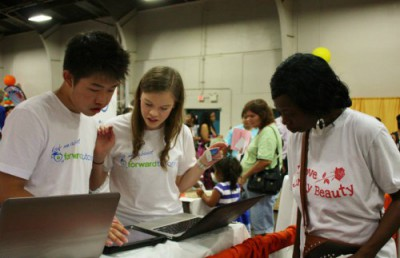 Estudiantes como tutores: programas de 
voluntariado creando el semillero de 
Futuros educadores de alto nivel
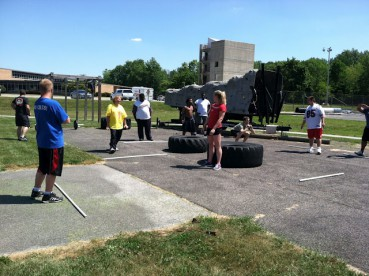 Entrenamiento Metabólico Publico: Deporte como elemento de cambio social y mejoramiento de salud publica. (Bootcamp uniendo extremos: policía y jóvenes en comunidades vulnerables)
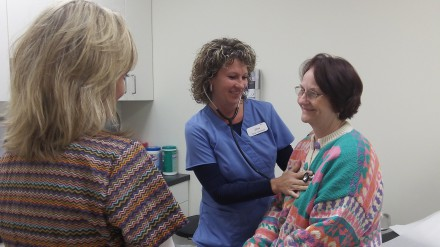 Medicina: de regreso a la vieja escuela:
Voluntariado. Citas de 40’ sin "intermediarios”
Explorando mecanismos no convencionales
Para interactuar con pacientes – telemedicina
Extensión de cajas de compensación, etc.
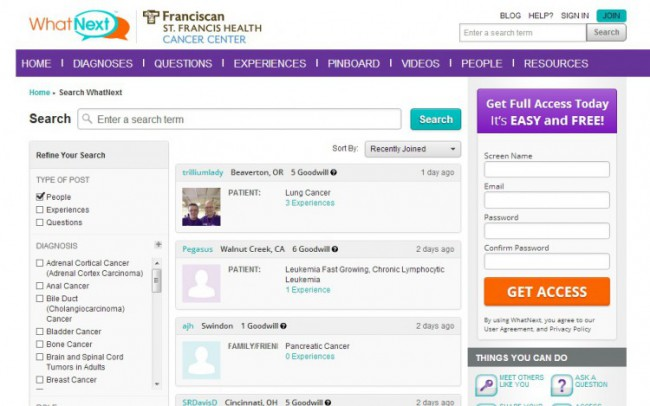 Telemedicina
Extensión de cajas de compensación, etc
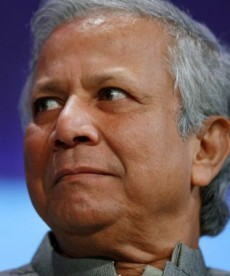 YANUS: Micro finanzas. Bancos cooperativos, Banco(a) ética,– Endorsmetn de compañías con credibilidad y experiencia!
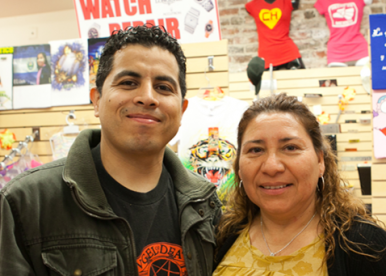 Banca alternativa: crédito comunitario
Rotativo  de fácil acceso para bienes de capital
 y emprendimiento
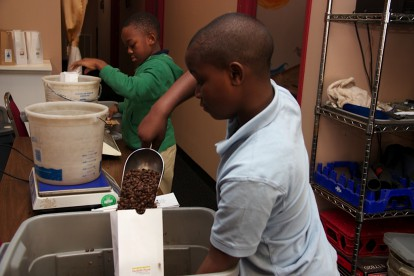 Monedas locales – economía circular y
Pedagogía financiera
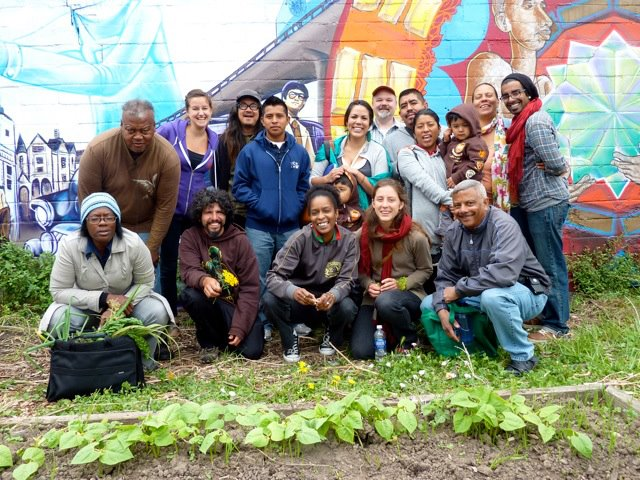 Comida saludable – producción local y programas productivos de agricultura Urbana
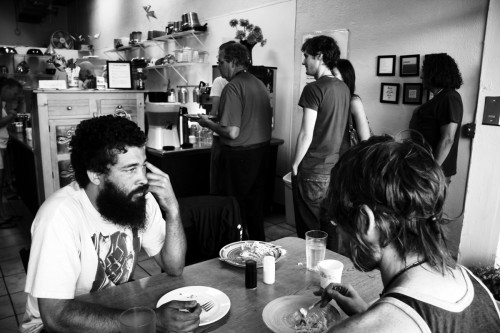 Café y comedor comunitario: Emprendimiento 
Por y para los beneficiarios – desarrollo de 
Confianza y habilidades laborales practicas
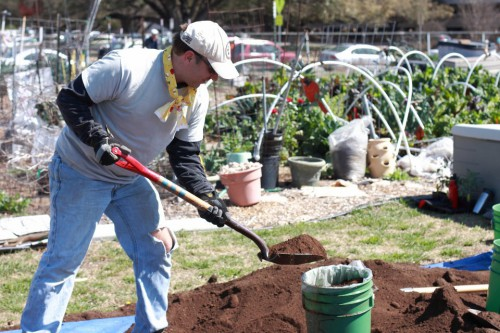 Reclamo de espacios urbanos públicos y
terrenos baldíos para agricultura comunitaria
Espacios para la gente!
Para terminar...

validation de la economia informal como instrumento de inclusion economica
 y para la generation de resiliencia y sustentabilidad/sostenibilidad urbana
No es la certeza sino la curiosidad y el deseo de explorar lo desconocido lo que incentiva el progreso


 MUCHAS GRACIAS
9